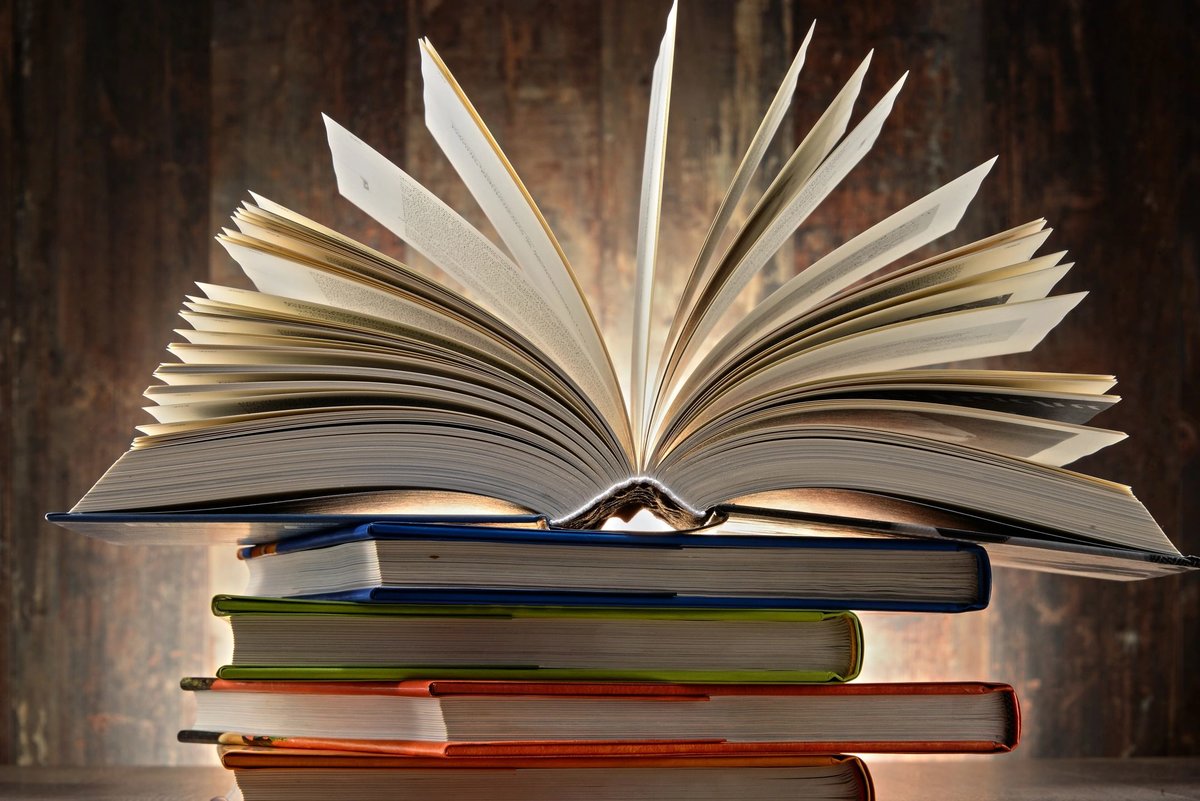 Проект на тему: «Как создаётся книга»
Выполнили: ученики 3 «И» класса
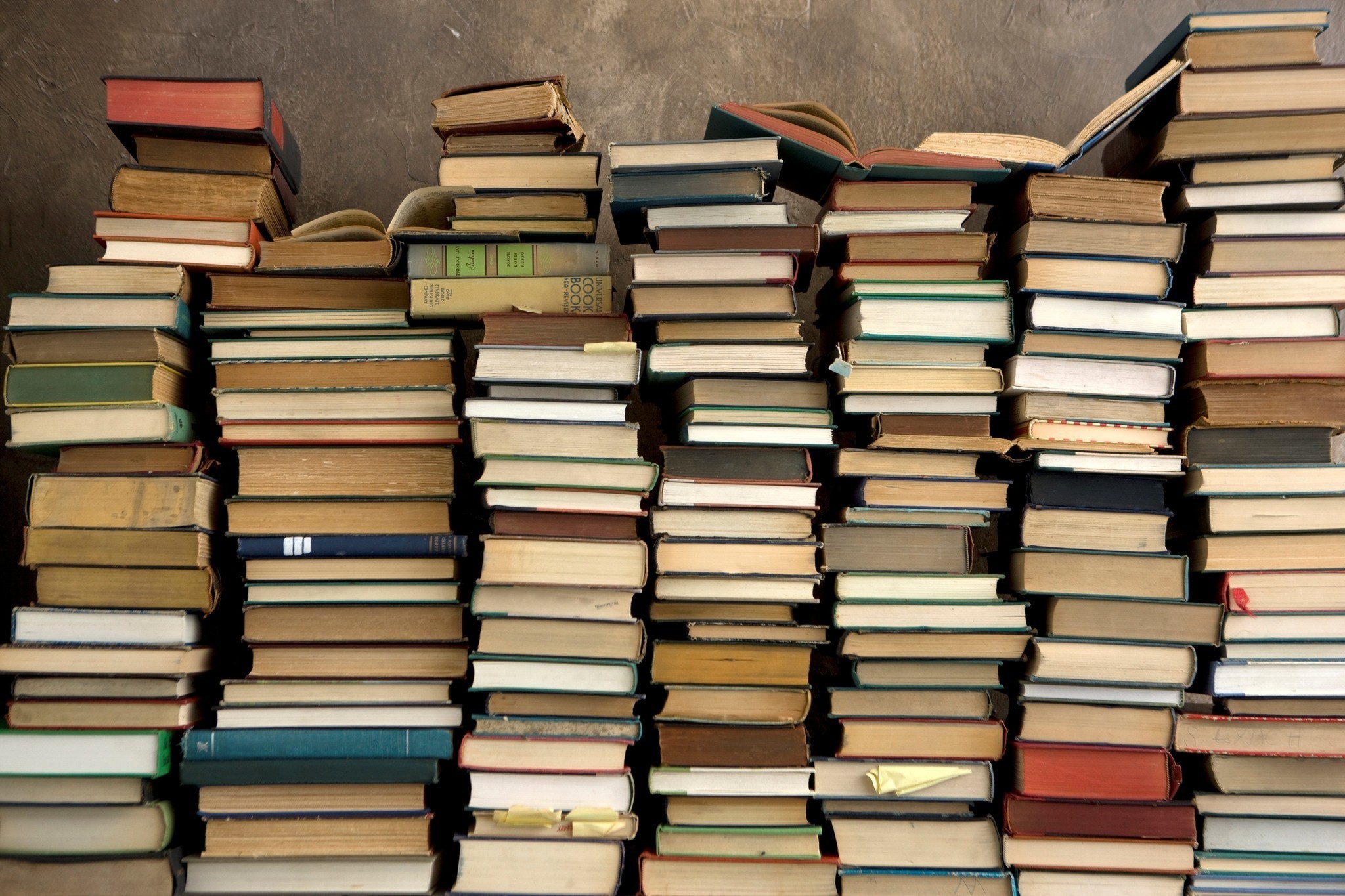 Введение
Какое простое короткое объяснение, а как много стоит за этим словом – КНИГА!
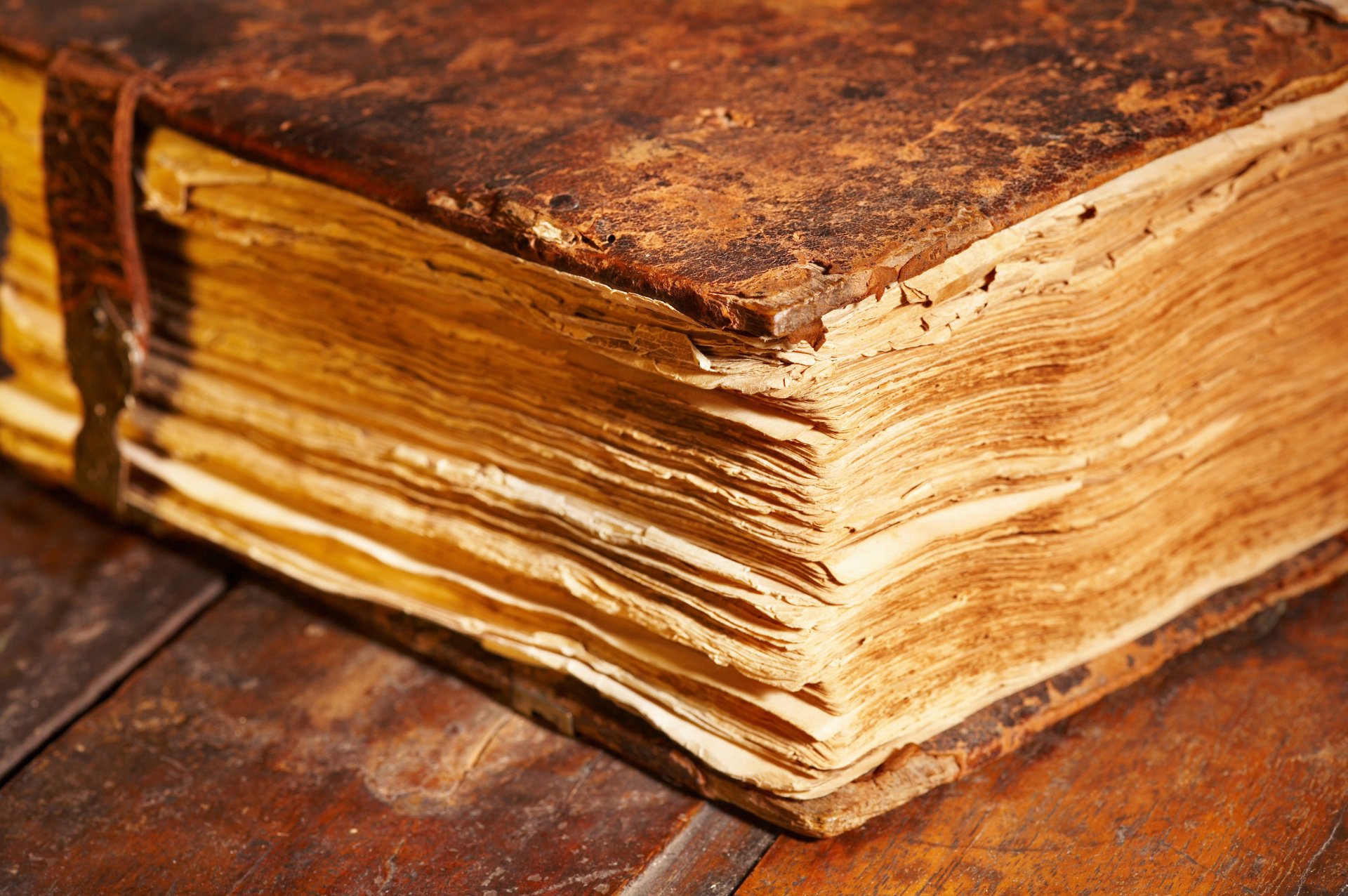 Задачи:
найти в научно-популярной литературе сведения об истории создания книги;
собрать и подготовить весь необходимый материал для собственной книги;
создать свою книгу.
Проблема: способы изготовления книги своими руками.
Необходимый материал
бумага белая, цветная бумага, клей, картон, задания по математике, ножницы
канцелярские принадлежности (карандаши, линейка, краски, фломастеры)
Гипотеза: мы предполагаем, что сможем сделать книгу своими руками, которая понравится одноклассникам.
Объект: технология создания книги.
Предмет: создание своей книги.
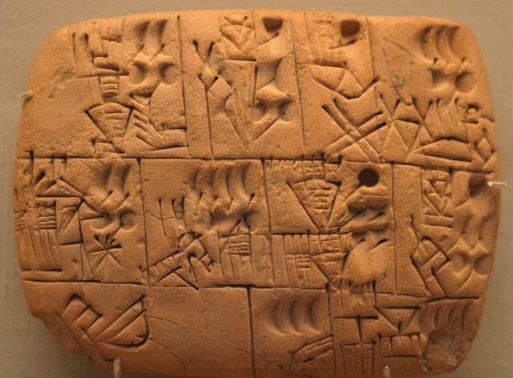 История создания книги
«Сказка про книжку»
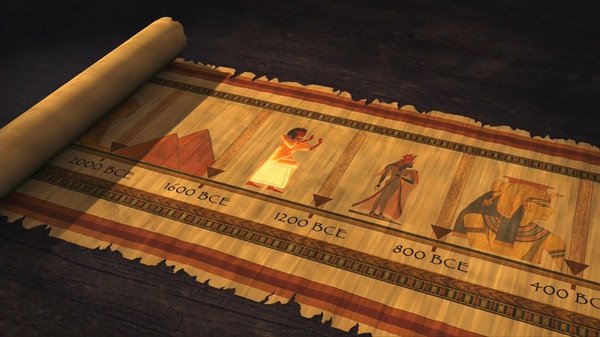 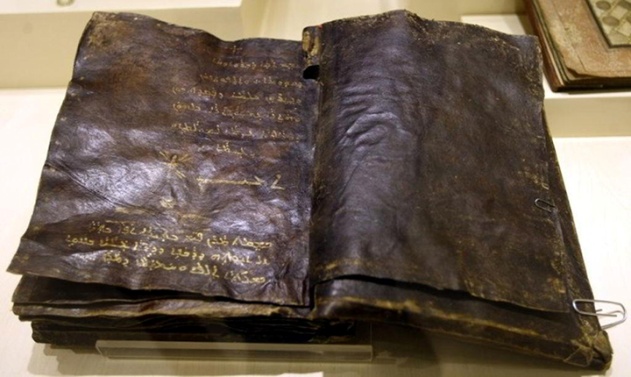 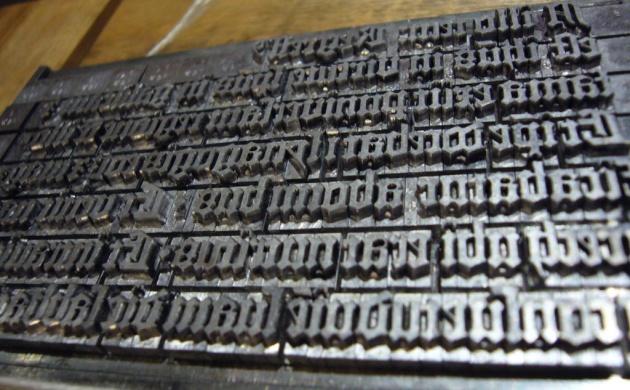 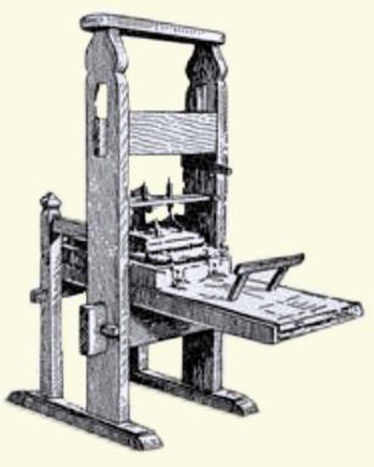 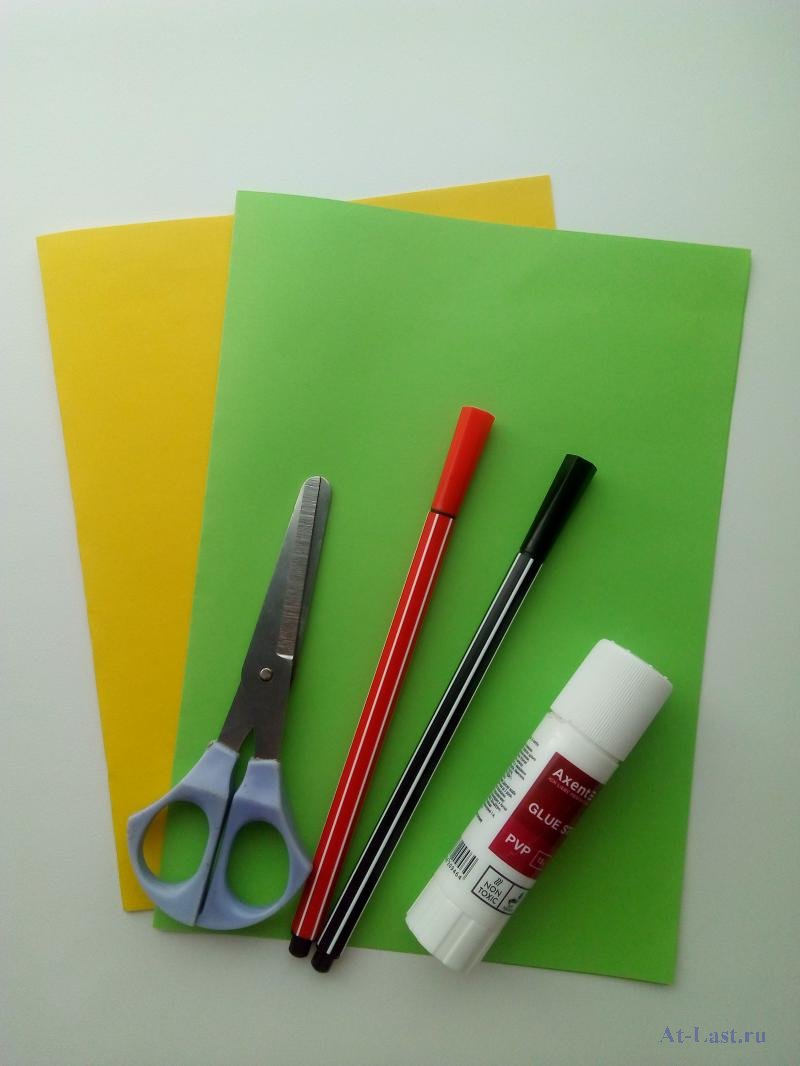 Технология изготовления книги
Мы приготовились к работе. 
Все необходимые материалы разложили на столе.
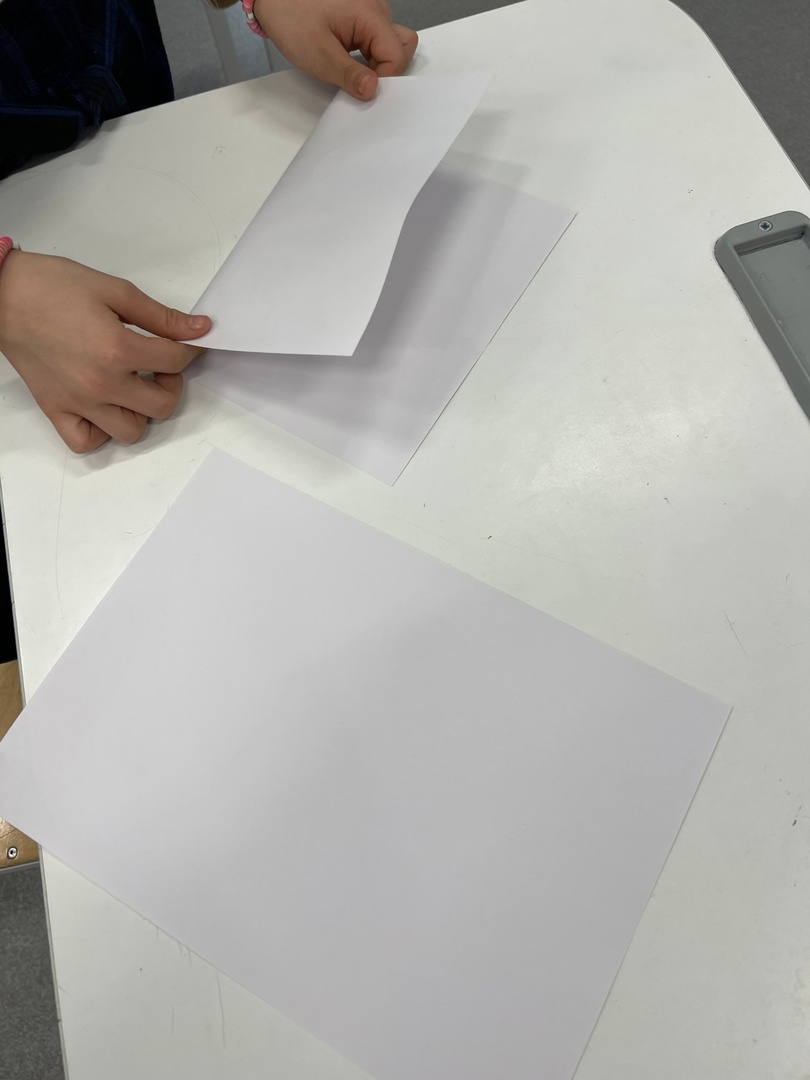 Листы бумаги аккуратно складываем пополам.
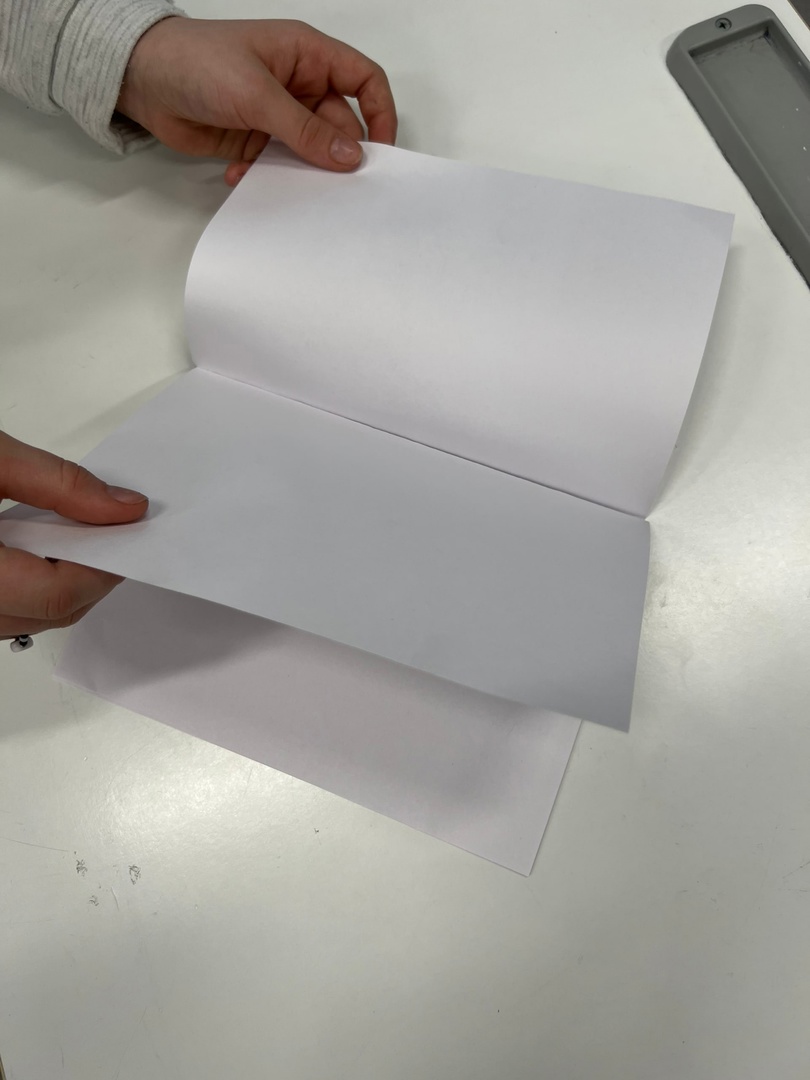 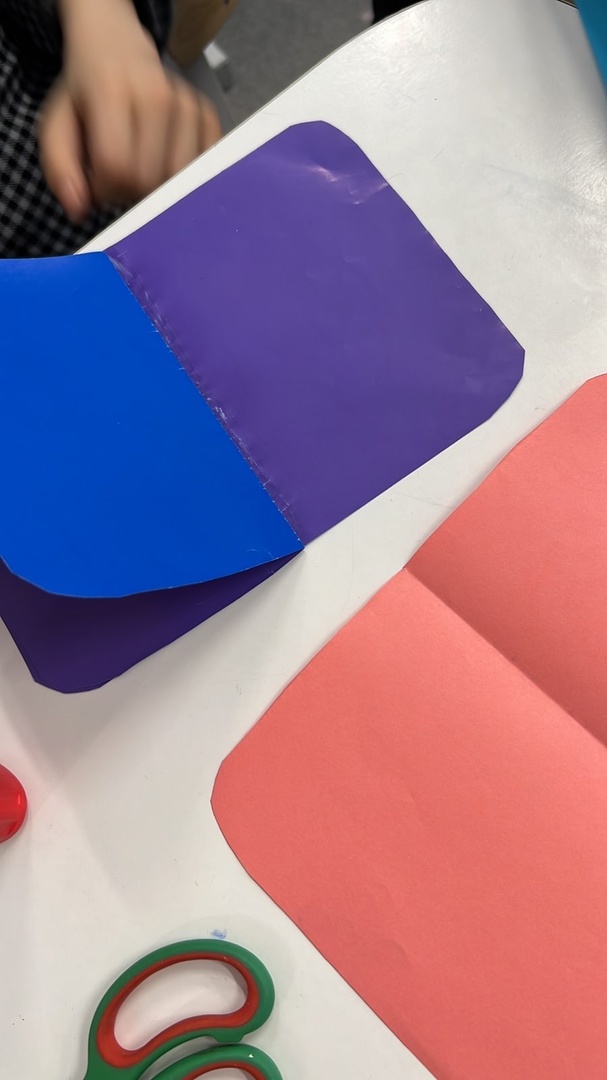 Обложку книги обклеиваем цветным картоном, а середину аккуратно приклеиваем.
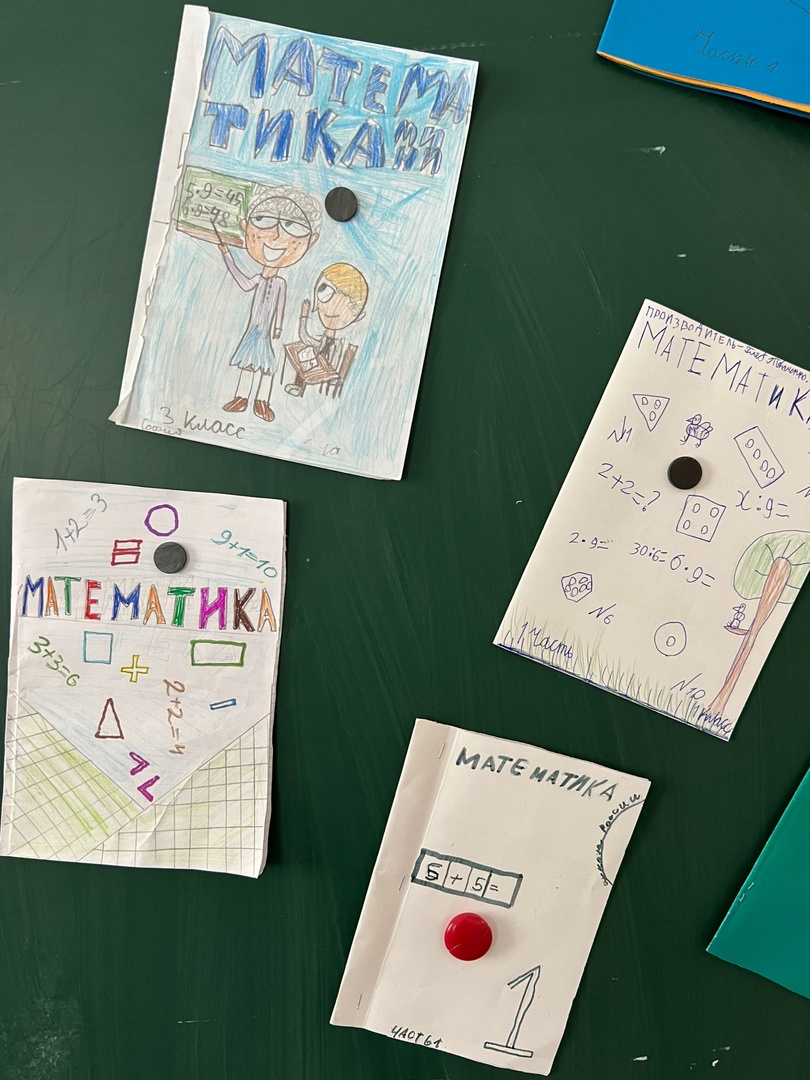 Оформляем обложки книги: «Математика»
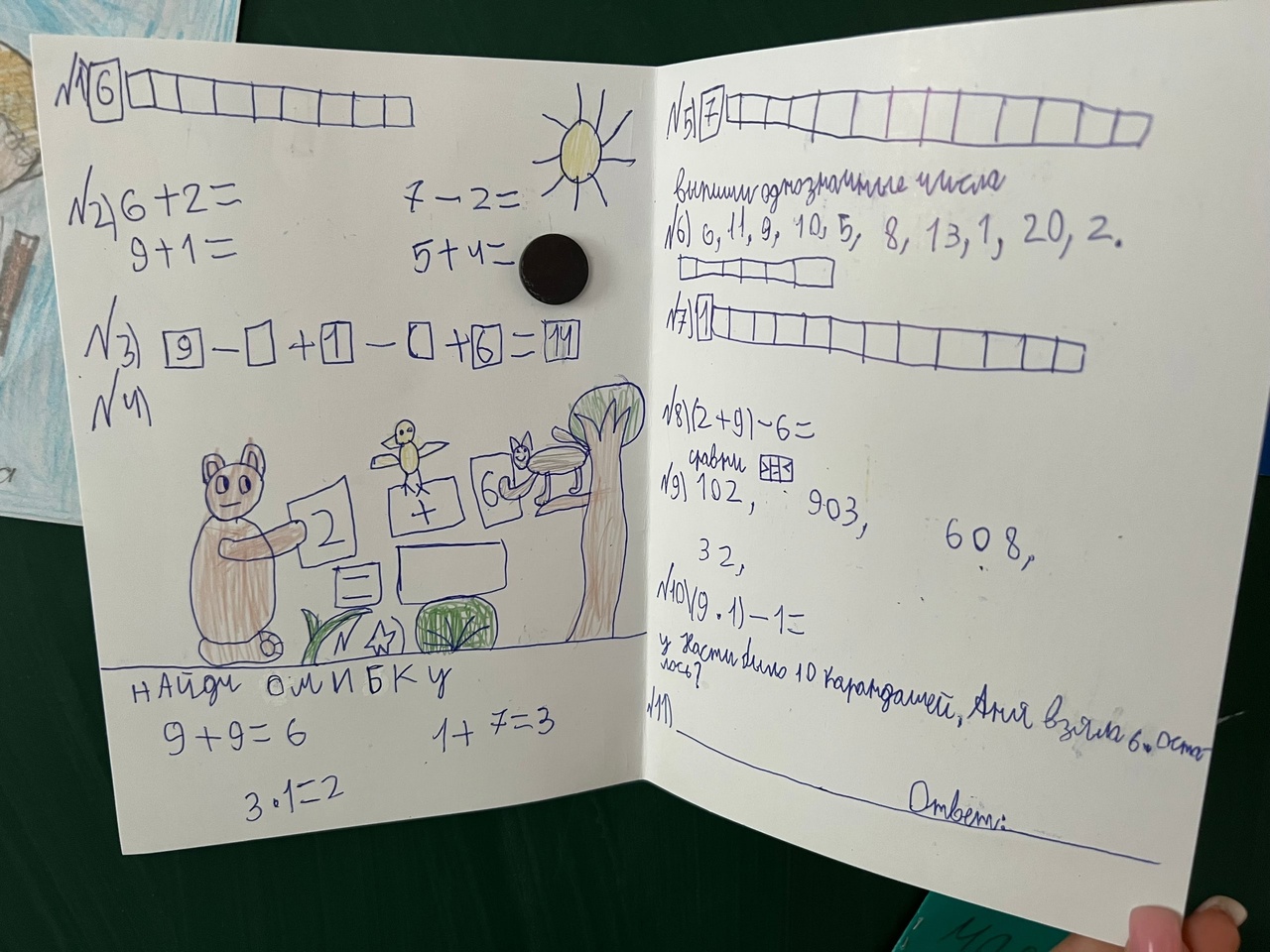 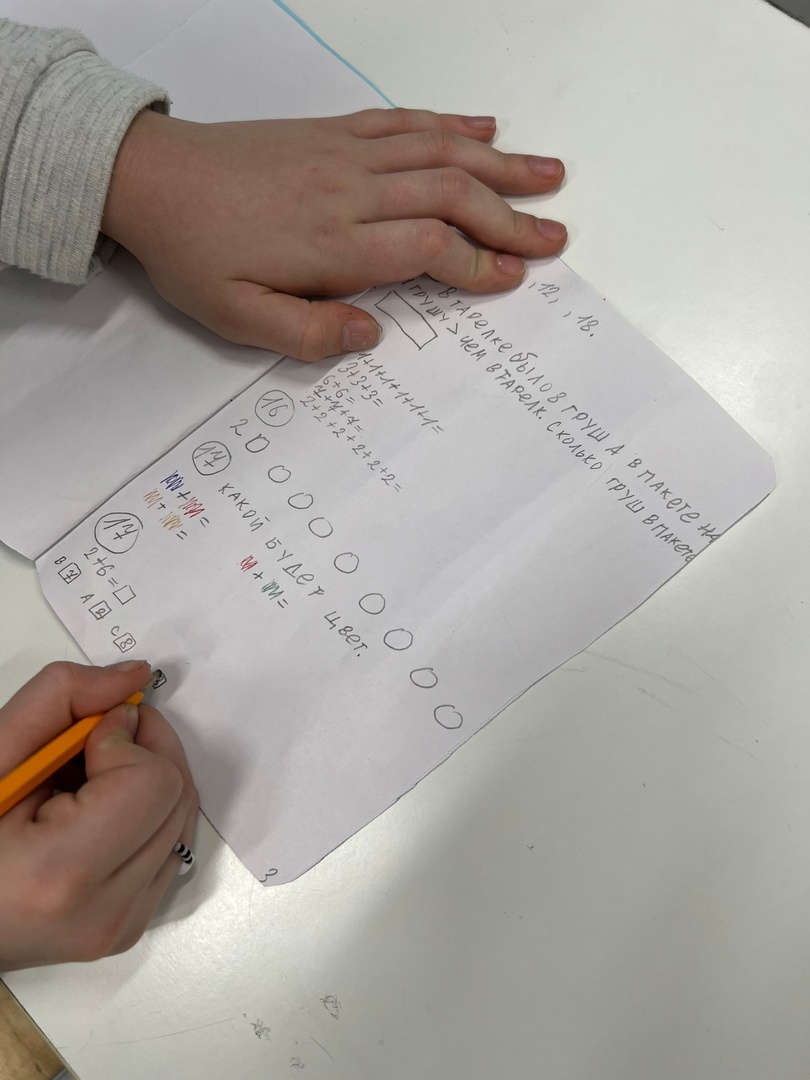 Задания для наших книг мы придумывали сами.
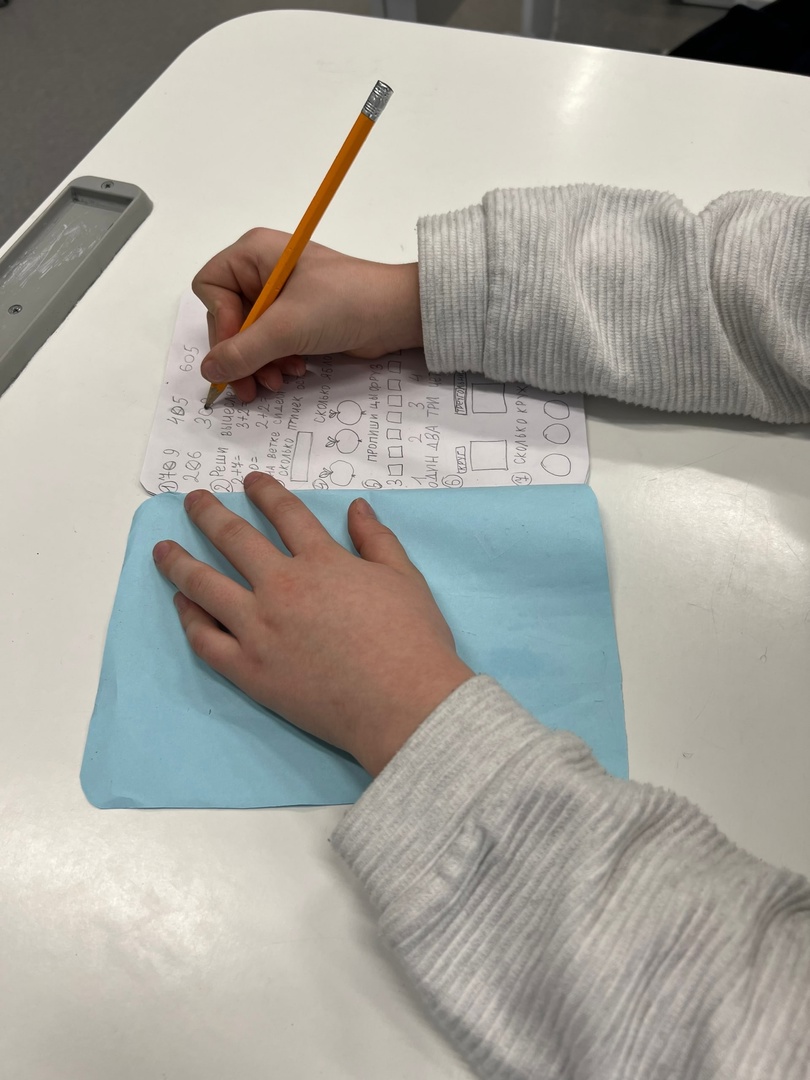 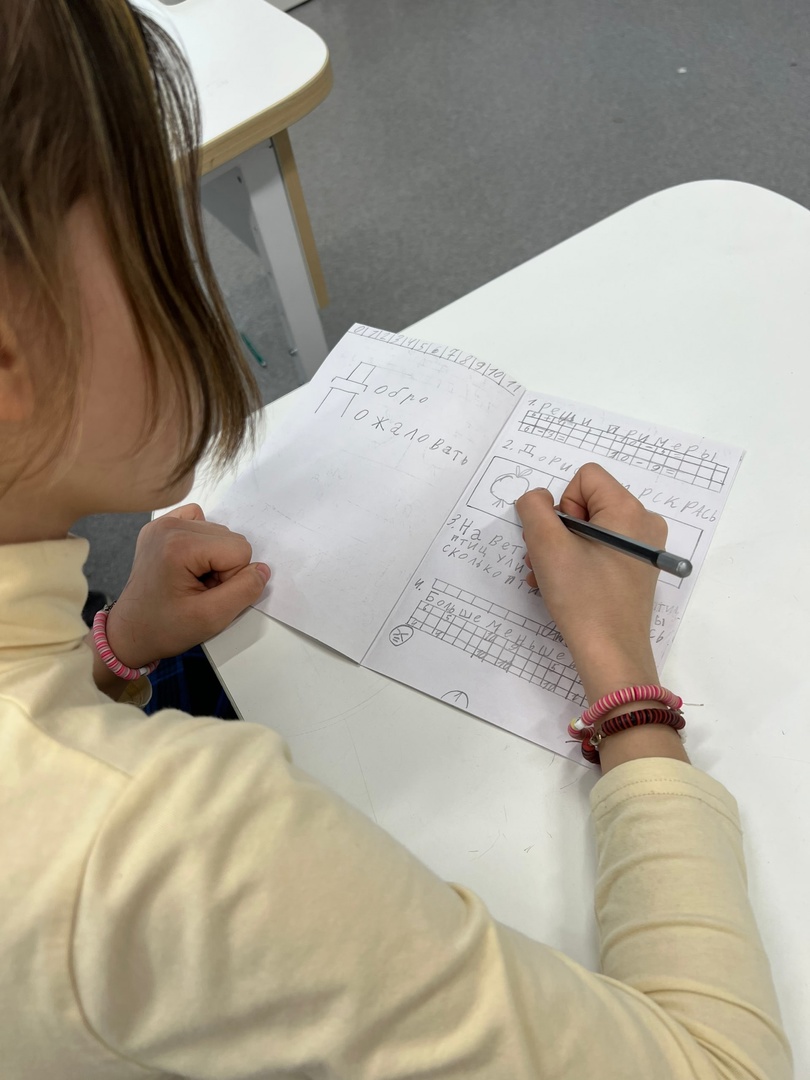 Наши книжки готовы!